ZLOZVYKY A AUTOREGULACE CHOVÁNÍ
rozpoznání, odstraňování a riziko vzniku závislosti
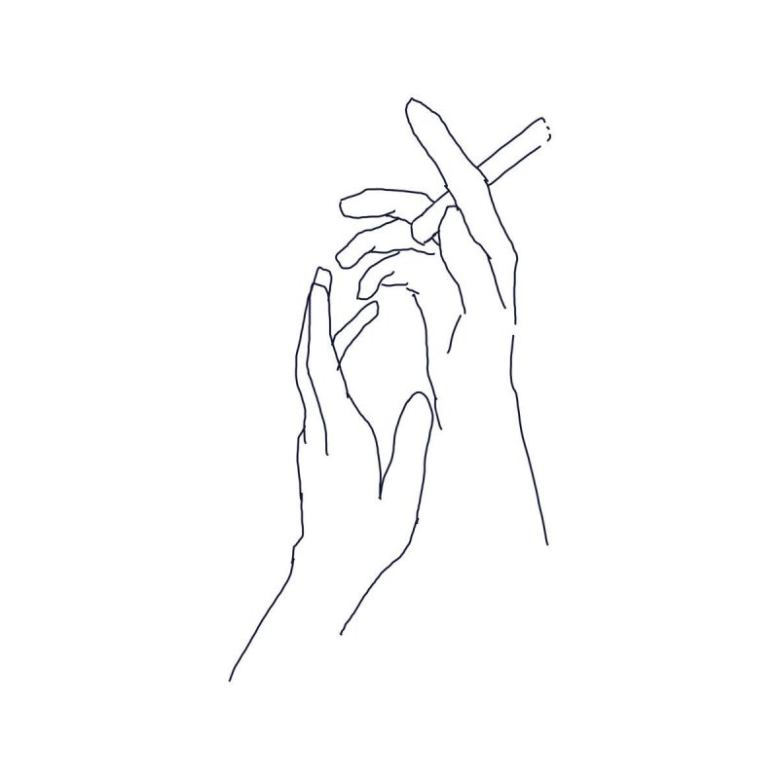 Mgr. Alena Olivová
OSNOVA
Zlozvyk X Návyk 
Původ zlozvyků
Práce se zlozvyky
Závislost
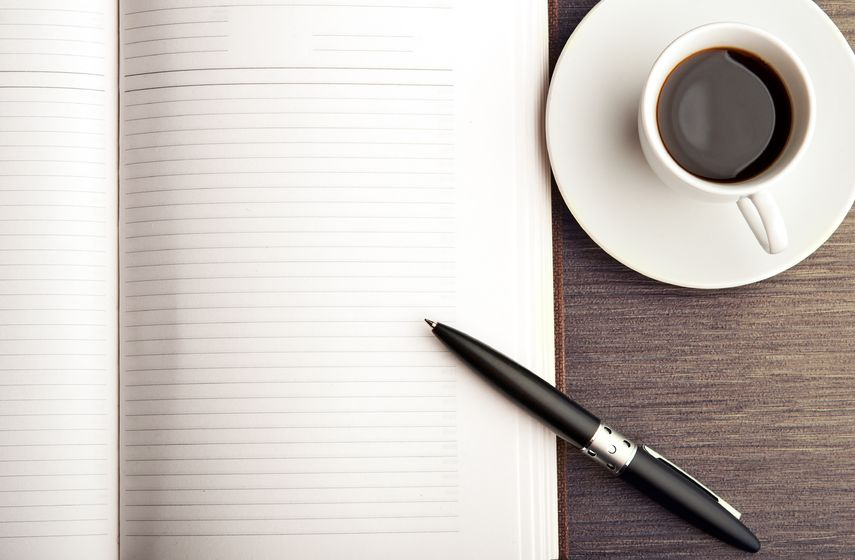 CO JE (VÁŠ) ZLOZVYK?
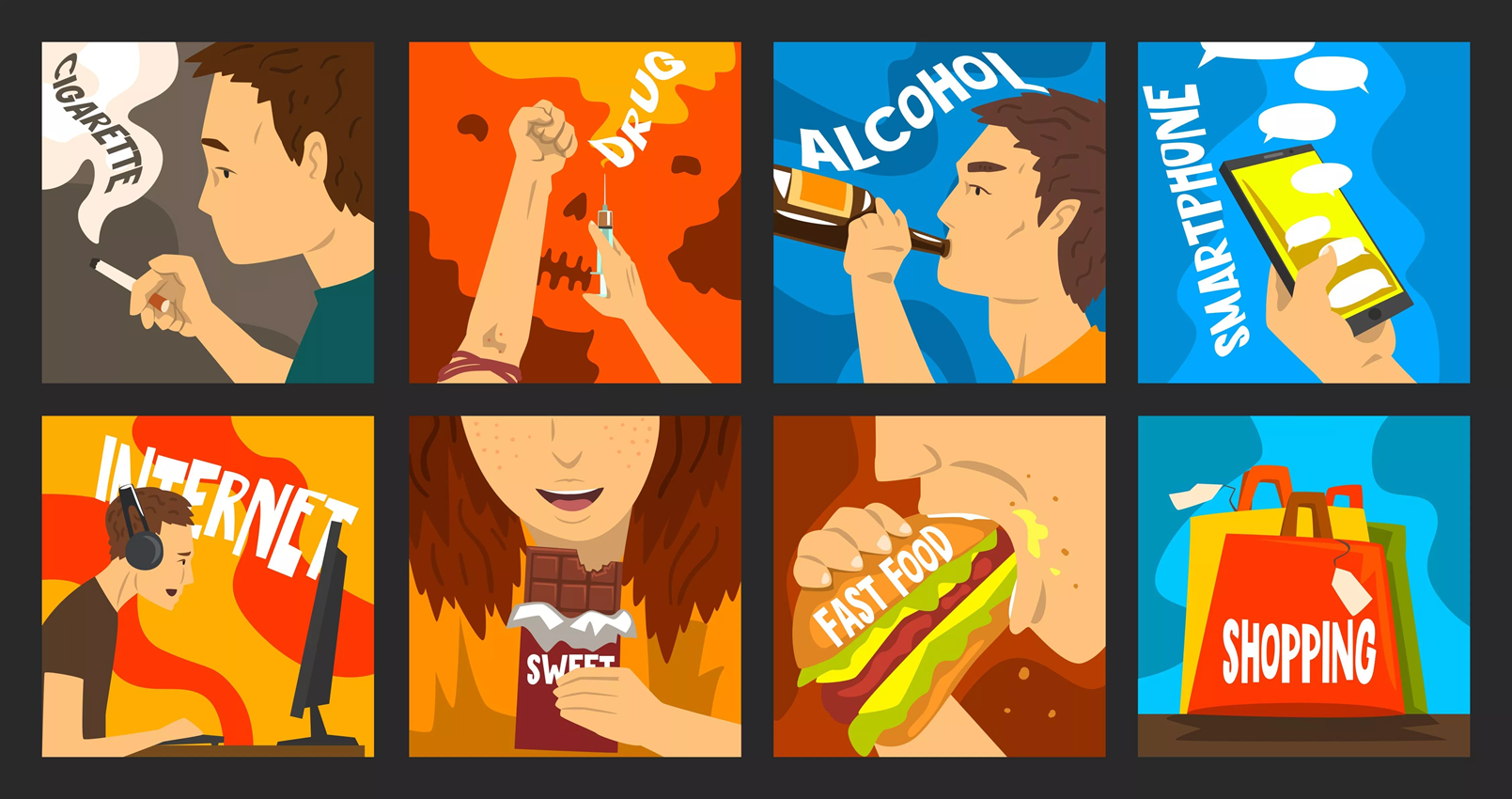 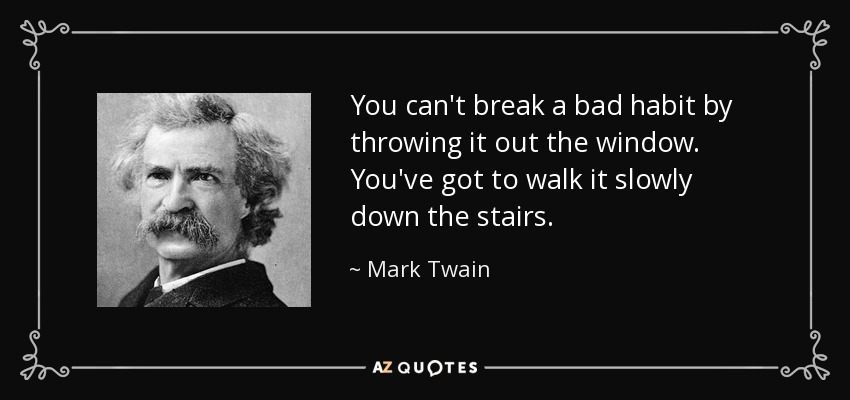 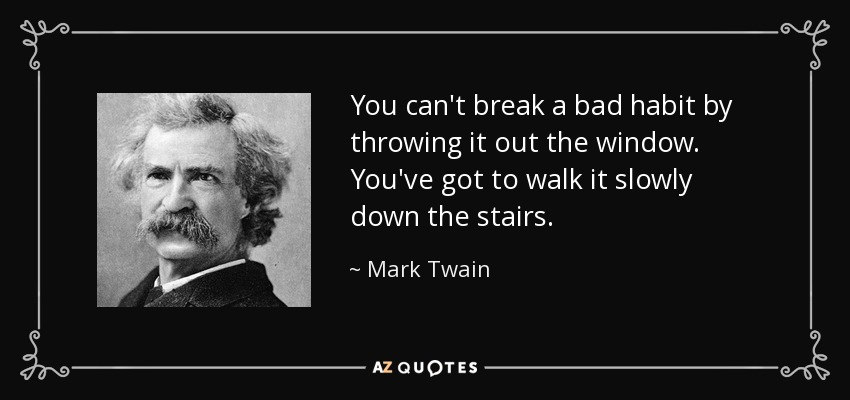 AUTOREGULACE CHOVÁNÍ
Návyk  X  Zlozvyk 

Rituál

Závislost
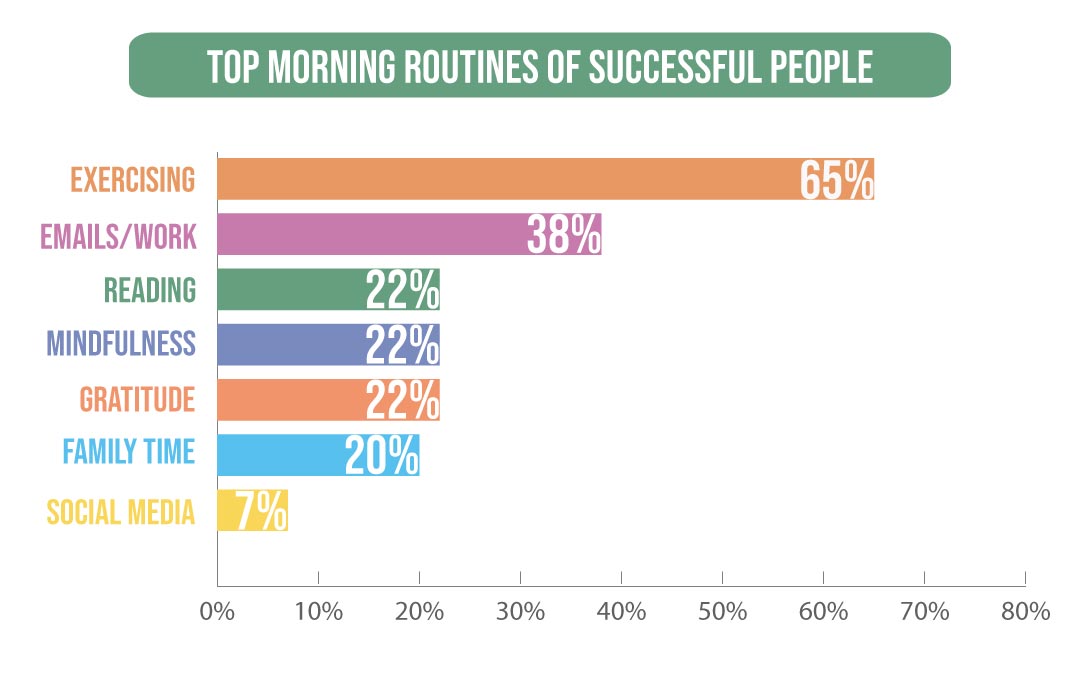 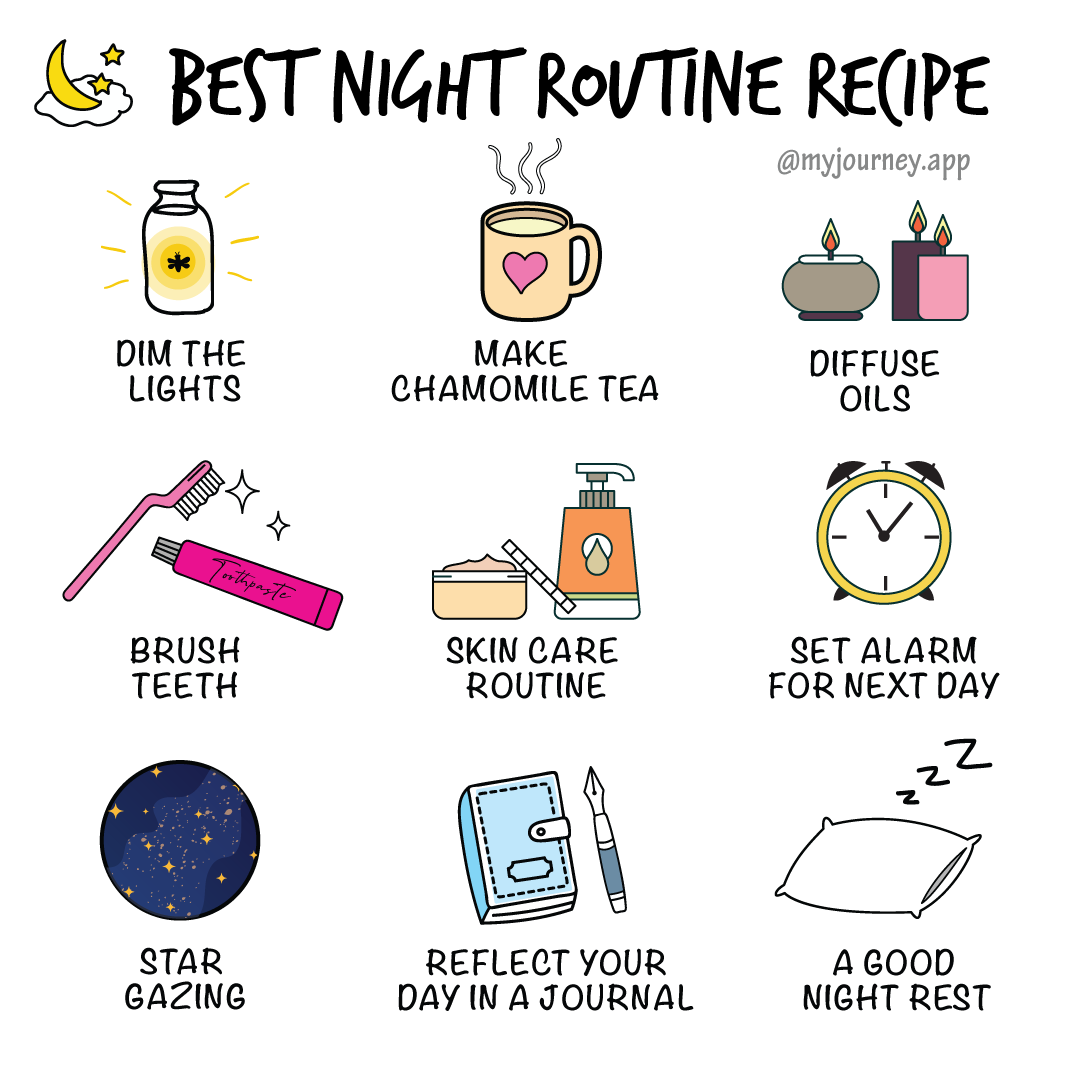 HABIT LOOP
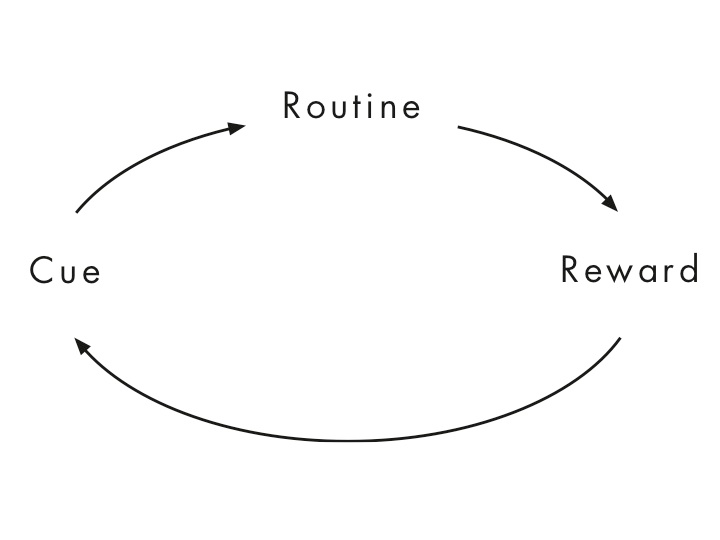 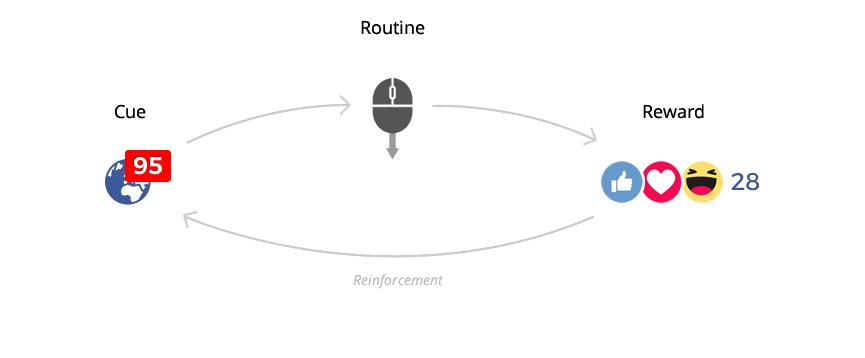 ZLOZVYK
„Neadekvátní návyk vznikající na principu dynamického stereotypu, který poškozuje jedince (v bio-psycho-sociální oblasti).“

Lze rozlišit:
Zlozvyky prosté  X  složené  X  tiky
Zlozvyky vědomé  X  nevědomé

Vznik zlozvyků:
Psychoanalytická teorie (cucání palce – sání z mateřského prsu)
Výchovné pochybení (rodičů či učitele)
Rodičovské zlozvyky a nápodoba
Skrytý zdravotní problém
Reakce na zátěž

Zlozvyky vznikají v různém věku za různých situací.
ZBAVENÍ SE ZLOZVYKU
… PŘEDCHÁZÍ JEHO POCHOPENÍ
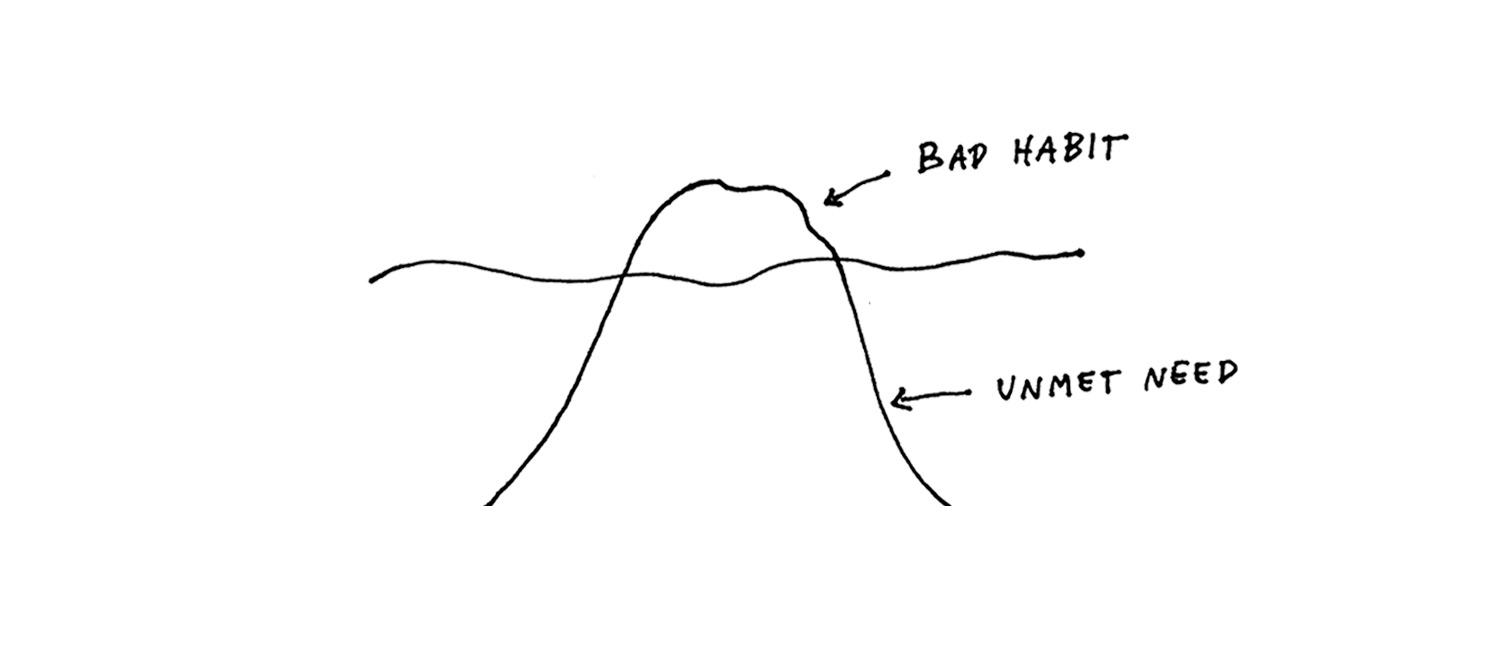 I. Prozkoumání zlozvyku
Vést si deník

Jak často?
V jaké situaci / místě / čase?
V přítomnosti konkrétních osob? 
Jaké jsou spouštěče?

Hlubší rozpoznání svého zlozvyku:
Jak dlouho jej dělám?
Dělám jej ne/vědomě?
I. Prozkoumání zlozvyku
Jak se před provedením zlozvyku cítím?
	(pocit: úzkost, frustrace, nuda, smutek, …)
Jaká je má potřeba, kterou provedením zlozvyku uspokojuji?
	(potřeba: spojení s druhými, přijetí, ocenění, oslava, 	uvolnění, stimulace v nudě, odpočinek, … )

Závěr: „Křičím na druhé, protože mi to přináší kontrolu a úlevu, když cítím vztek.“ 

Needs have an emotional nature rather than an intellectual one.
II. Nahrazení odměny
Pouhé přestání dělat: zůstává neuspokojená potřeba	☓

Nahrazení zlozvyku zdravým návykem: s uspokojením potřeby  ✓
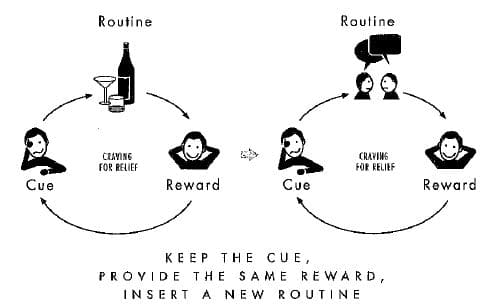 https://examinedexistence.com/wp-content/uploads/2015/03/habit-replacement.jpg
III. Odstranění spouštěče                                    přizpůsobení prostředí
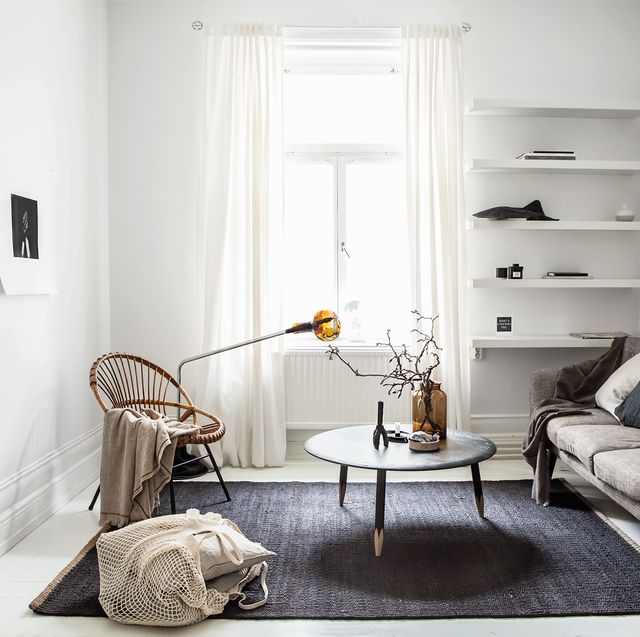 Čokolády v šuplíku
Suchý dům, kamarádi z hospody, …
Screen time apps
Nepracovat v pokoji, kde sleduji TV
…
IV. Progress tracking
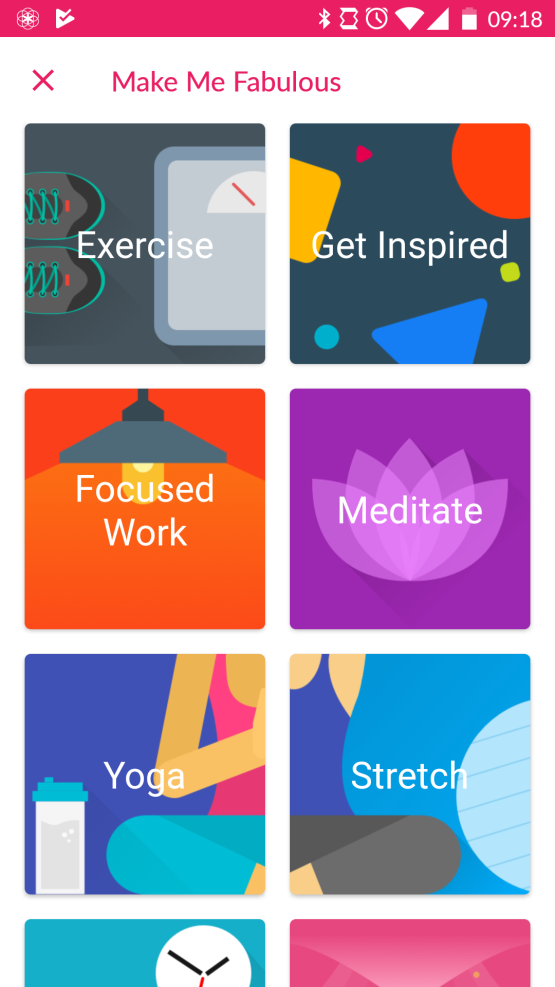 Deník, sheety, tabulky, … 
   To do listy … ✓☓

Aplikace (Fabulous, HabitHub, Taskaday, …)
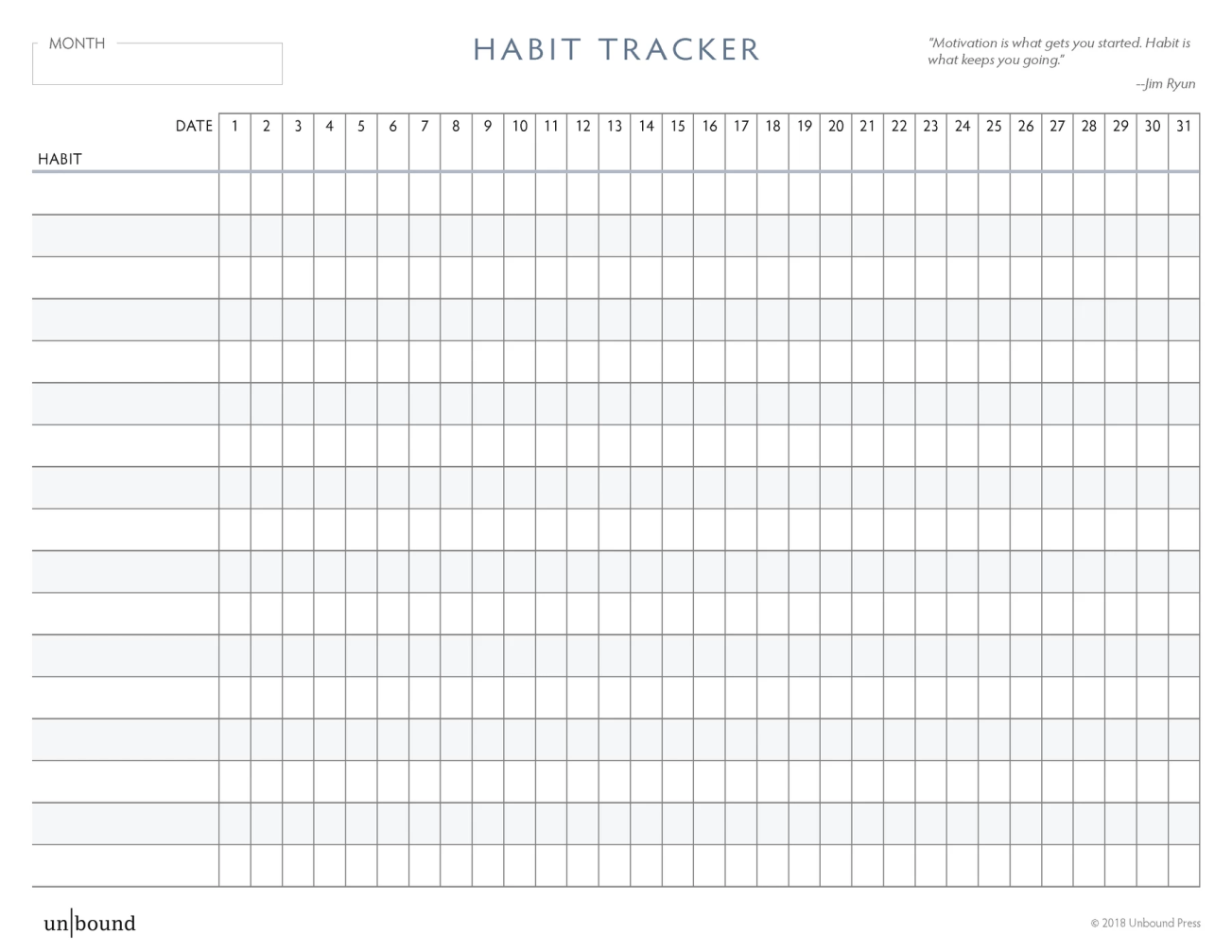 V. Upevnění svého chování
Sdílení s druhými / Podpora
Kognitivní práce (uvědomování negativních důsledků, výhody udržení stavu) 
Trénink sebeuvědomování a všímavosti (meditace, jóga, …)
…
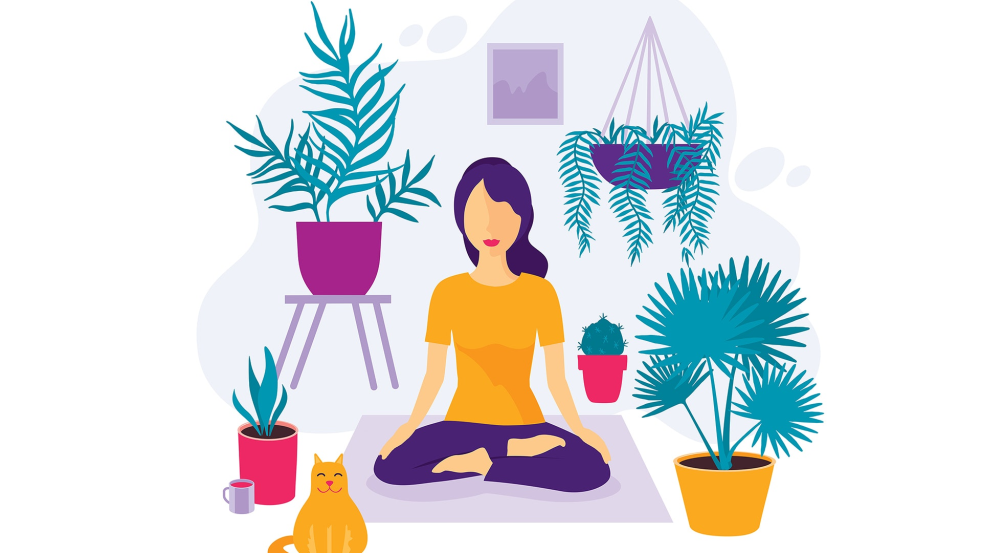 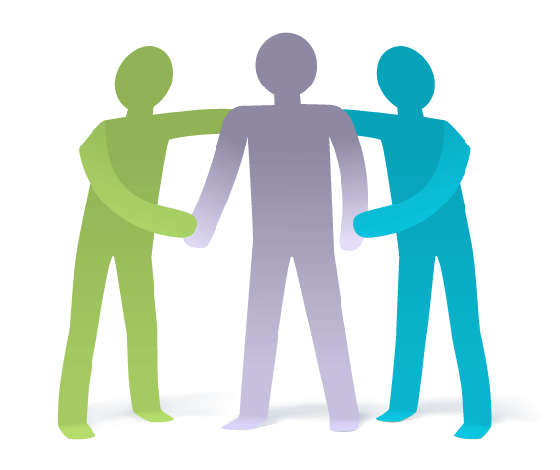 Další metody odstraňování zlozvyků
Paradoxní intence (V.E. Frankl) 
Behaviorální postupy (metoda přesycení)
Relaxační metody, imaginace (snížení napětí)
Prosté nepoužívání
Metoda interference
Metoda sociální nápodoby
Metoda pozitivního vzoru
Metoda postupných kroků
Proč bojovat se svými zlozvyky?
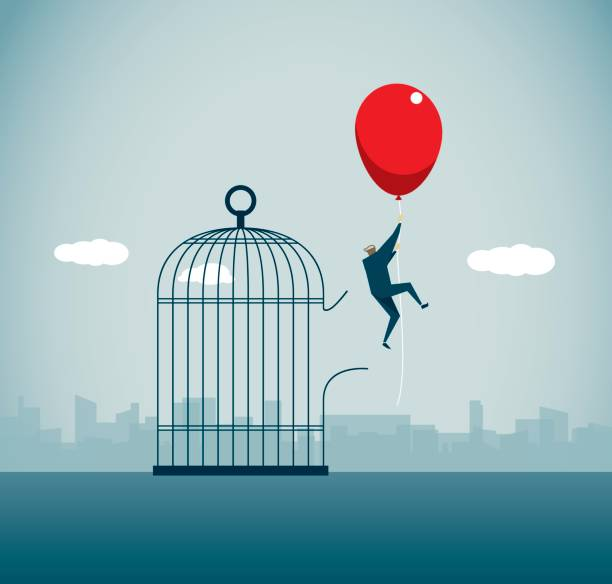 Lepší sebepoznání

Krok k sebevýchově

Získání větší sebekontroly

Sociální žádoucnost

Omezení negativního vlivu zlozvyků na zdraví
ZÁVISLOST
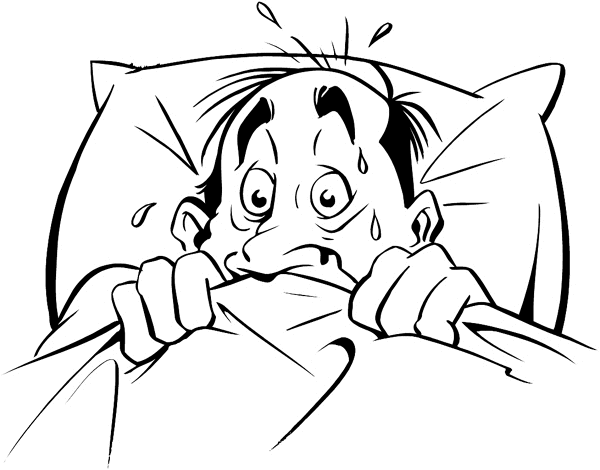 Fyzická 
 Somatický odvykací stav
 Nárůst tolerance 

Psychická 
 Craving
 Ztráta kontroly nad užíváním
 Zanedbávání jiných zájmů
 Užívání přes zjevné škodlivé následky
Projevy závislosti v chování
Ztráta zájmů
Změna chování
Zhoršení prospěchu / pracovní výkonnosti
Podrážděnost, labilita emočního stavu
Nespavost, vyhublost, ztráta chuti k jídlu
Změna přátel / party / odklon od společnosti
Nálezy materiálů k užívání
Abstinenční příznaky (třes, pocení, úzkost, …)
Děkuji za pozornost.
Zdroje
AsapSCIENCE. (2018). How to Break Your Bad Habit. Youtube. Dostupné z: https://www.youtube.com/watch?v=rrwd2_UkmNw
	Bastos, S. (2019). How To Break Bad Habits – The Ultimate Guide. The Journal Smarter. Dostupné z: https://www.journalsmarter.com/how-to-break-bad-habits/
	Diener, E., Biswas-Diener, R. (2008). Happiness. Blackwell Publishing.
	Ellis, A. (2002). Trénink emocí - Práce s emocemi na základě racionálně emoční terapie. Praha: Portál.
	Knoblauch, J., Woltje, H. (2007). Time management. Praha: Grada.
	Křivohlavý, J. (1994). Jak zvládat stres. Praha: Grada.
	Křivohlavý, J. (2003). Psychologie zdraví. Praha: Portál.
	Nešpor, K. (2011). Návykové chování a závislost. Praha: Portál.
	Nešpor, K., Csémy, L. (1996). Léčba a prevence závislostí: příručka pro praxi. Praha: Psychiatrické centrum Praha.
	Praško, J., Prašková, H. (2001). Proti stresu krok za krokem. Praha: Grada.
	Slezáčková, A. (2012). Průvodce pozitivní psychologií. Praha: Grada.

	obrázky: Google Pictures